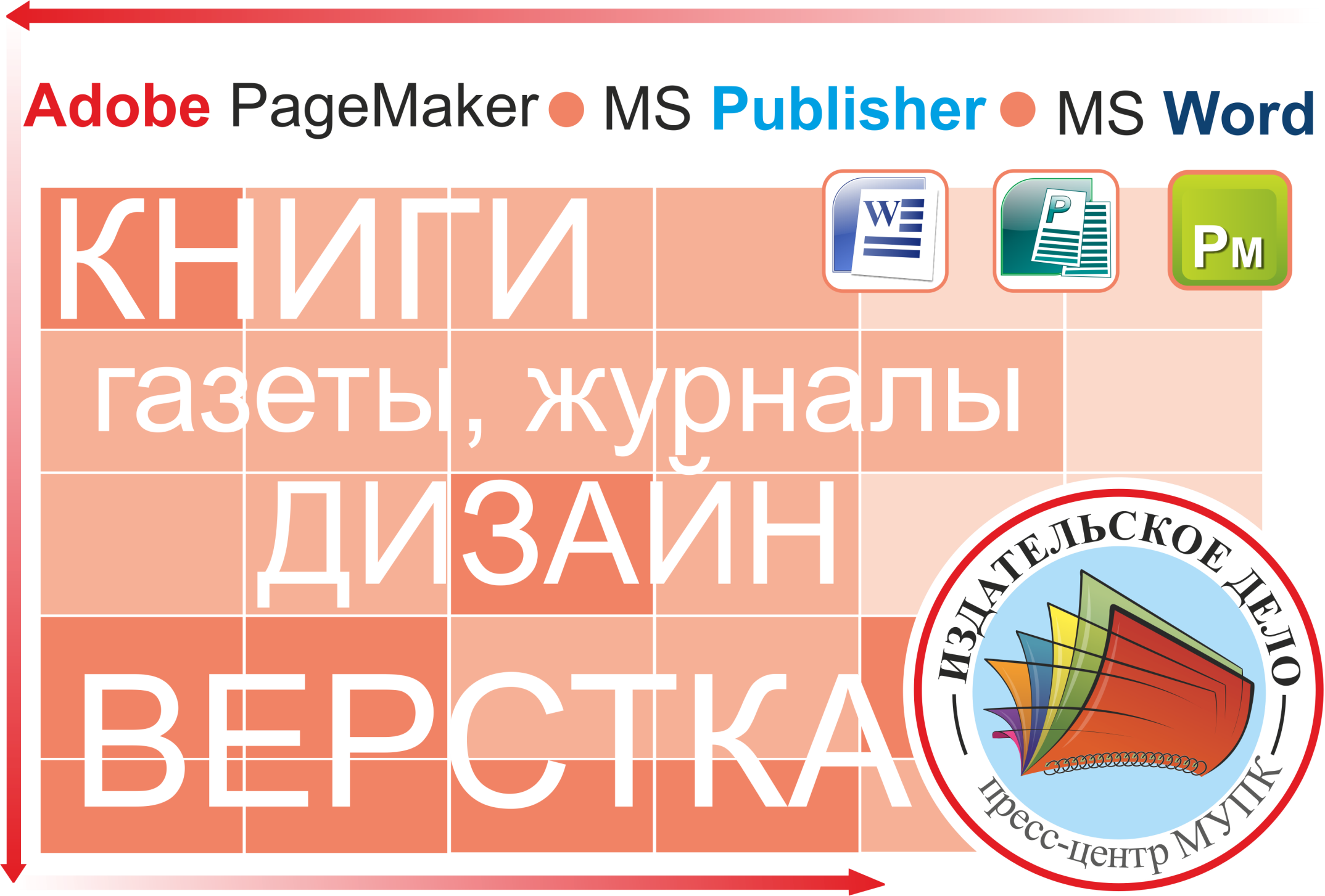 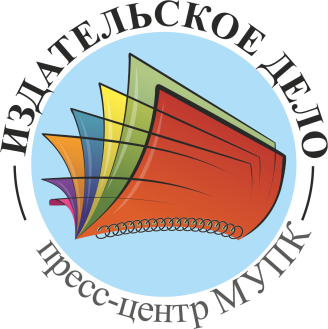 ЦЕЛИ И ЗАДАЧИ БЛОКА
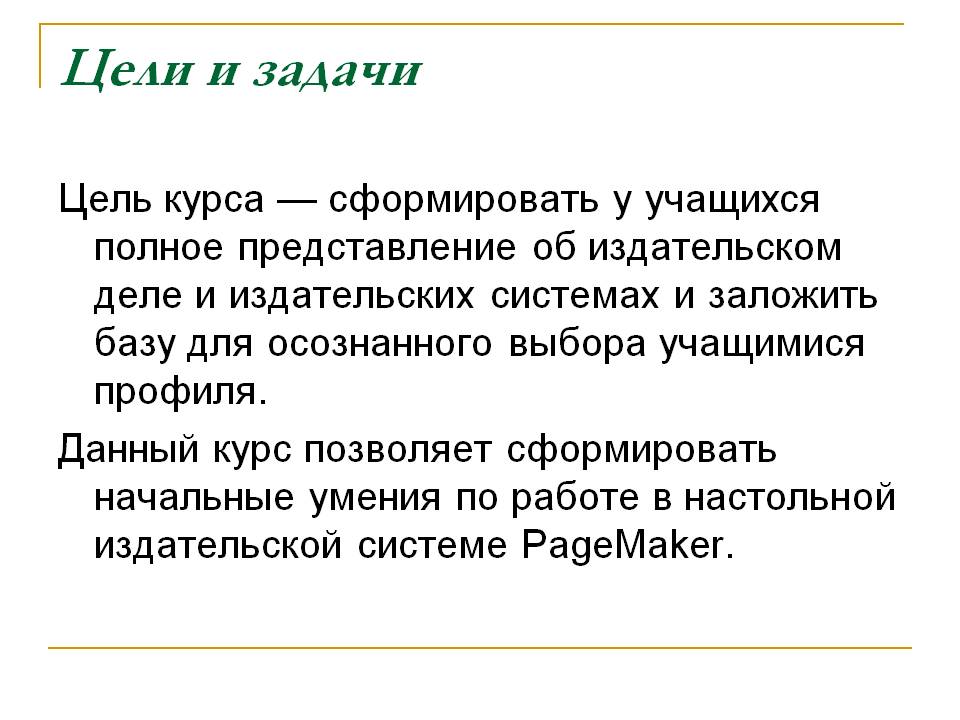 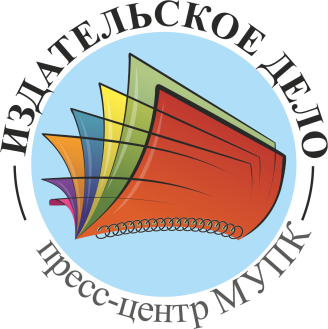 ОСНОВНЫЕ ЗАДАЧИ
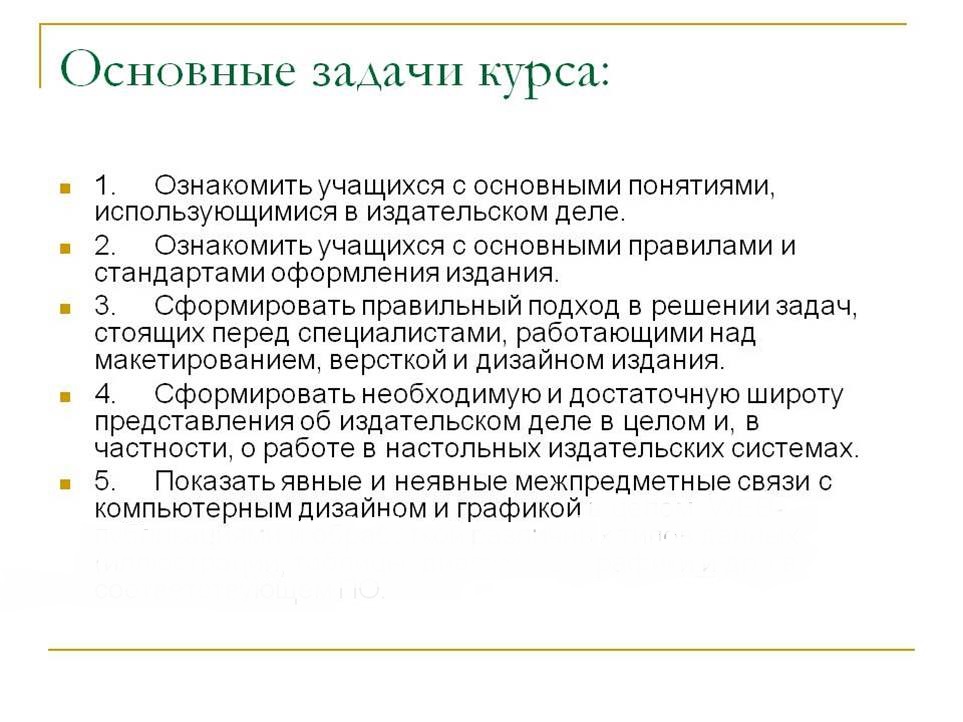 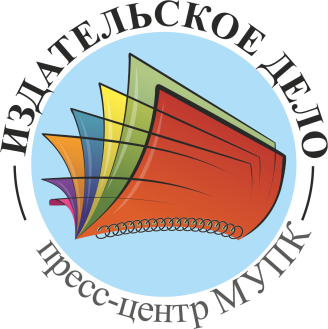 СОДЕРЖАНИЕ БЛОКА
Основные понятия издательского дела
Правила оформления изданий
Обзор настольных издательских систем, персональных приложений для верстки
Практика: создание оригинал-макета буклета средствами Adobe PageMaker и Adobe Photoshop
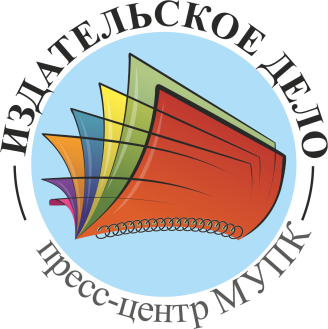 КУДА ПОЙТИ УЧИТЬСЯ?
Требования:
Любознательность, активность, широкий кругозор;
Грамотная и логически выстроенная речь;
Коммуникативные навыки;
Знание принципов полиграфии и печати.
Где работать:
Издательства, СМИ (телевидение, радиовещание, Интернет), редакции журналов, газет, периодических изданий, типография. 
Где учиться:
СПО:
Полиграфический колледж: Кишинев, Одесса, Львов
Московский издательско-полиграфический колледж им. И. Федорова
ВПО:
Тираспольский ПГУ им. Т. Г. Шевченко. 
Факультет журналистики
Московский государственный гуманитарно-социальный институт - Факультет книгоиздания и редактирования
Московский государственный университет печати (МГУП) Факультет издательского дела и журналистики
Львовская академия печати. Факультет редакционно-издательский.
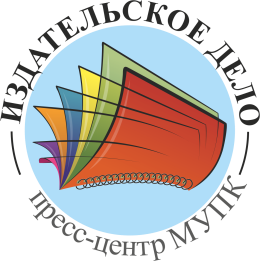 Настольные издательские системы
ЭТО -
…комплекс, состоящий из персональных компьютеров, сканирующих, выводных и фото выводных устройств, программного и сетевого обеспечения, используемый для набора и редактирования текста, создания и обработки изображений, верстки и изготовления оригинал-макетов, корректурных листов, фотоформ, цвет проб, печатных форм и пр., т. е. для подготовки издания к печати на уровне допечатных процессов.
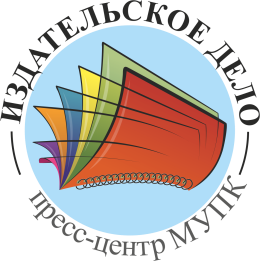 Настольные издательские системы
ЭТО -
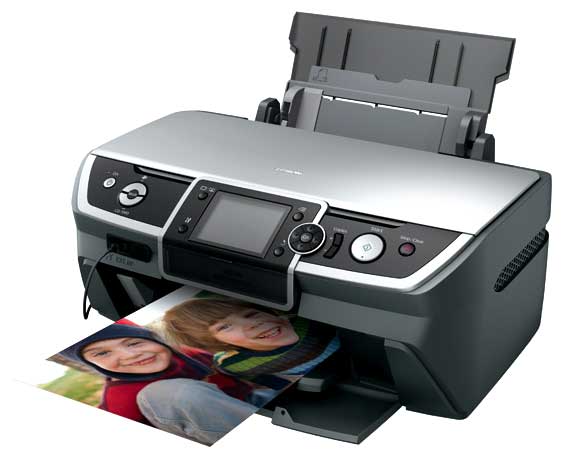 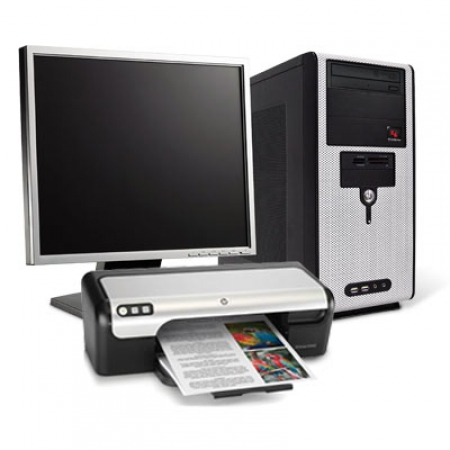 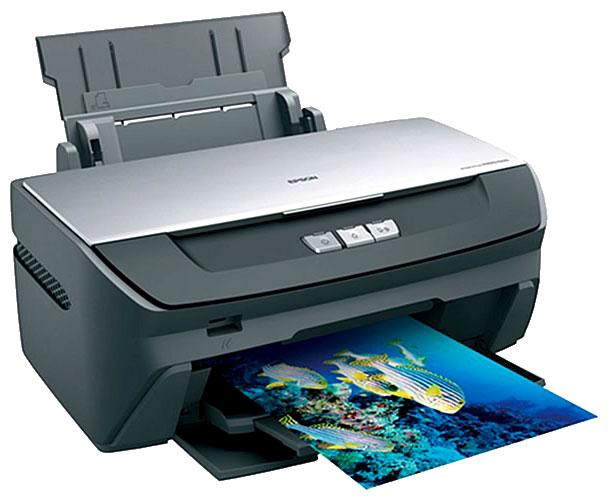 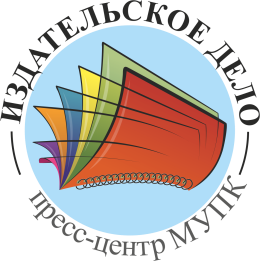 Основные понятия ИЗДАТЕЛЬСКОГО ДЕЛА
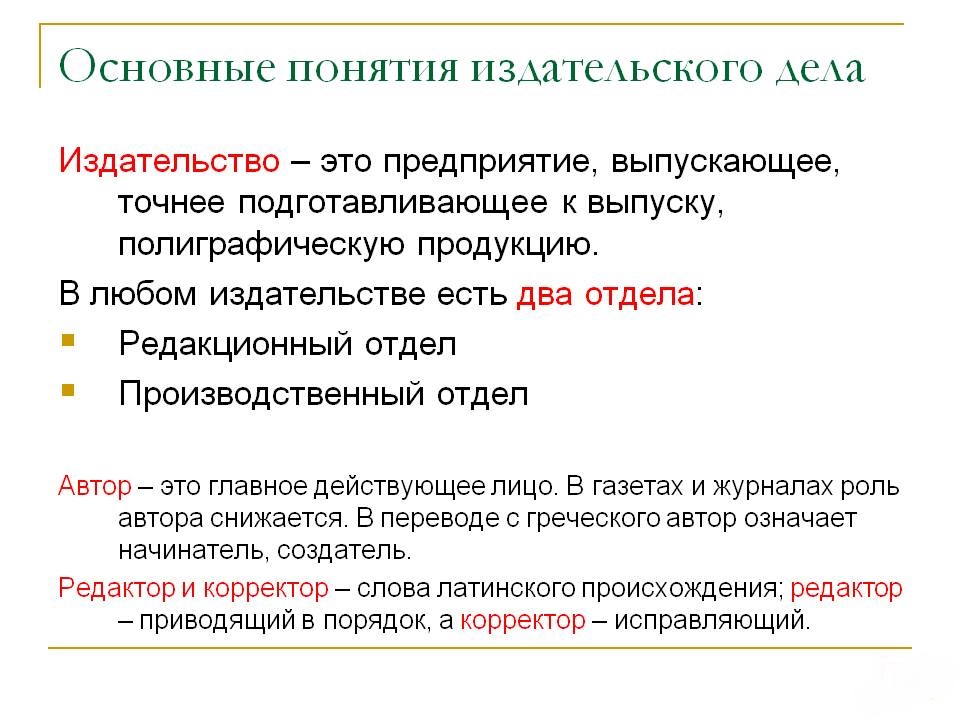 Издательское дело – отрасль культуры и производства, связанная с подготовкой, выпуском и распространением книг, журналов, газет и др. видов печатной продукции
ИЗДАТЕЛЬСТВА ПМР
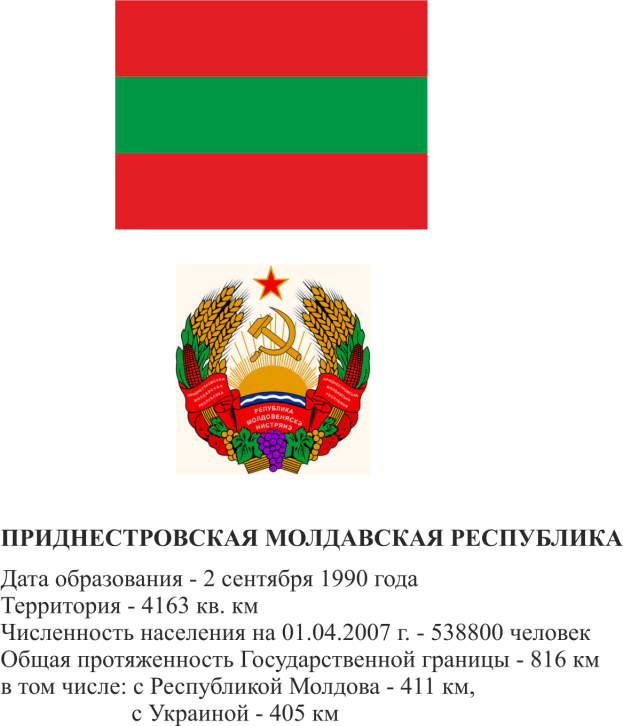 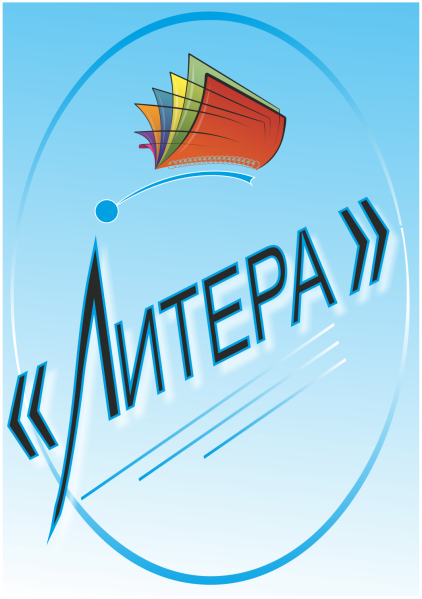 «Типар»
«Дело»
«Ликрис»
«Папирус»
«Литера»
«Теслайн»
«Полиграфист»
«Медиаинт»
«Экономика»
«ПГИРО»
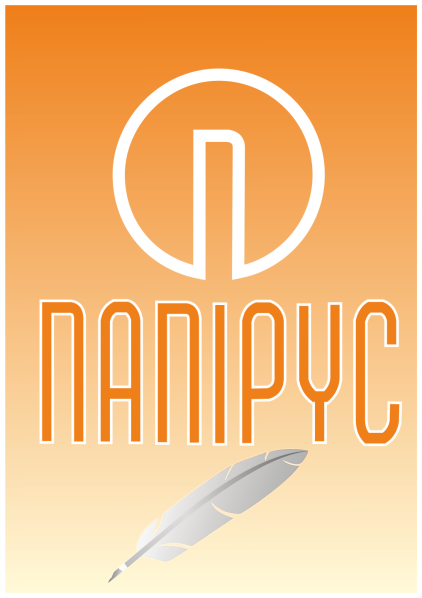 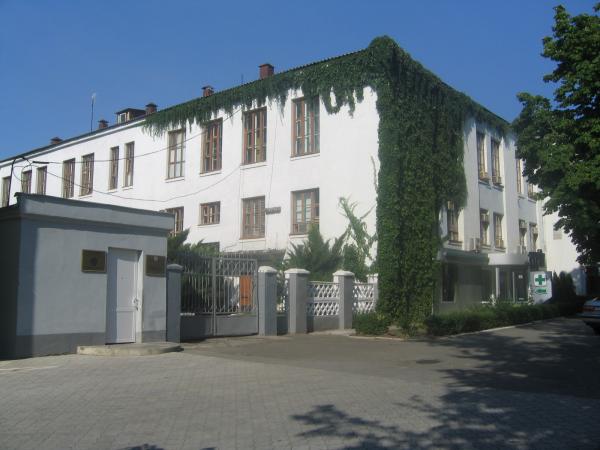 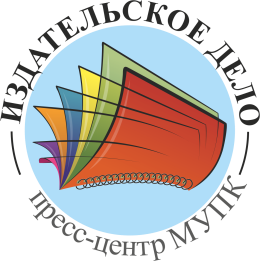 Виды печатной продукции:
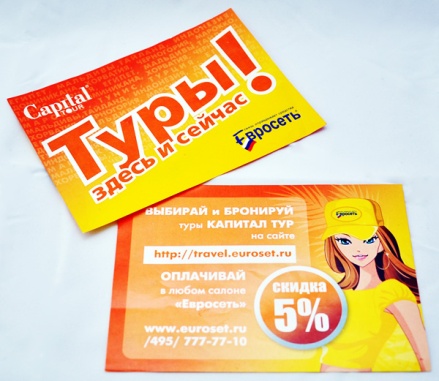 ЛИСТОВКИ
ПЛАКАТЫ
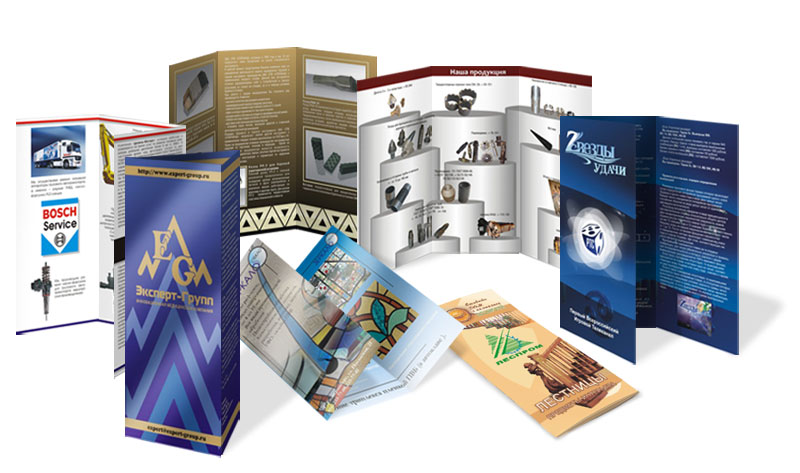 БУКЛЕТЫ
БРОШЮРЫ
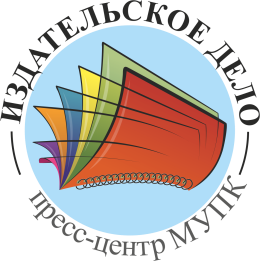 Виды печатной продукции:
КАТАЛОГИ
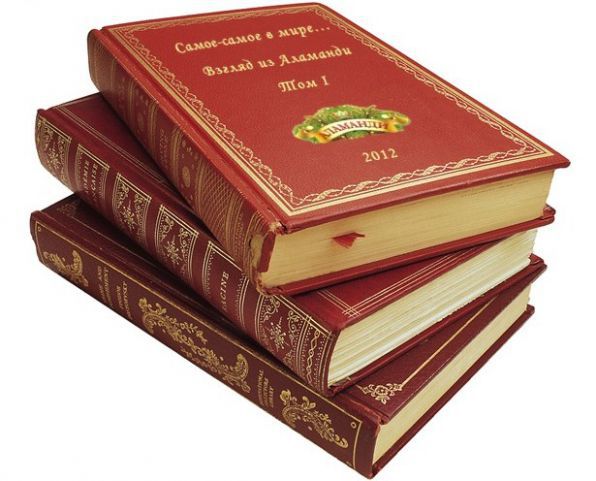 ЖУРНАЛЫ
КНИГА
КАЛЕНДАРИ
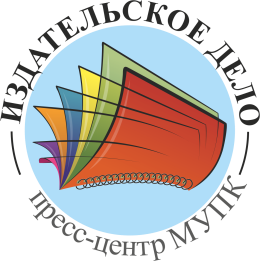 Виды печатной продукции:
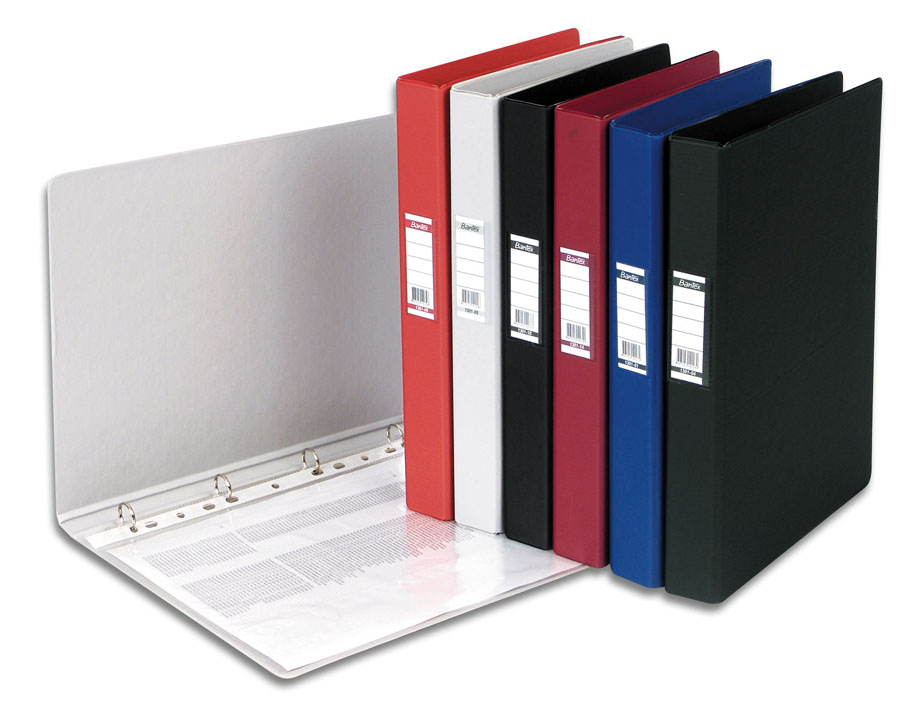 НАКЛЕЙКИ
ПАПКИ
КАРТЫ, АТЛАСЫ
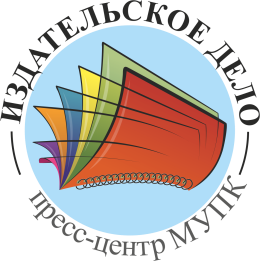 Программы:
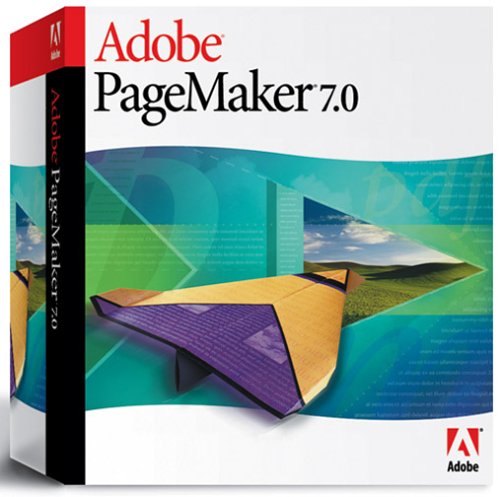 Adobe  PageMaker
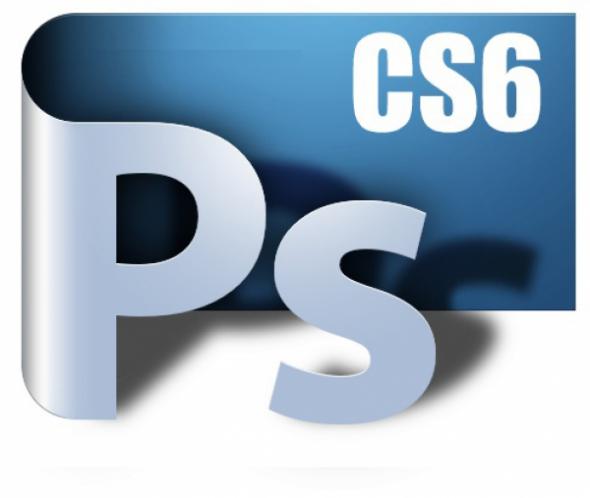 Adobe  Photoshop
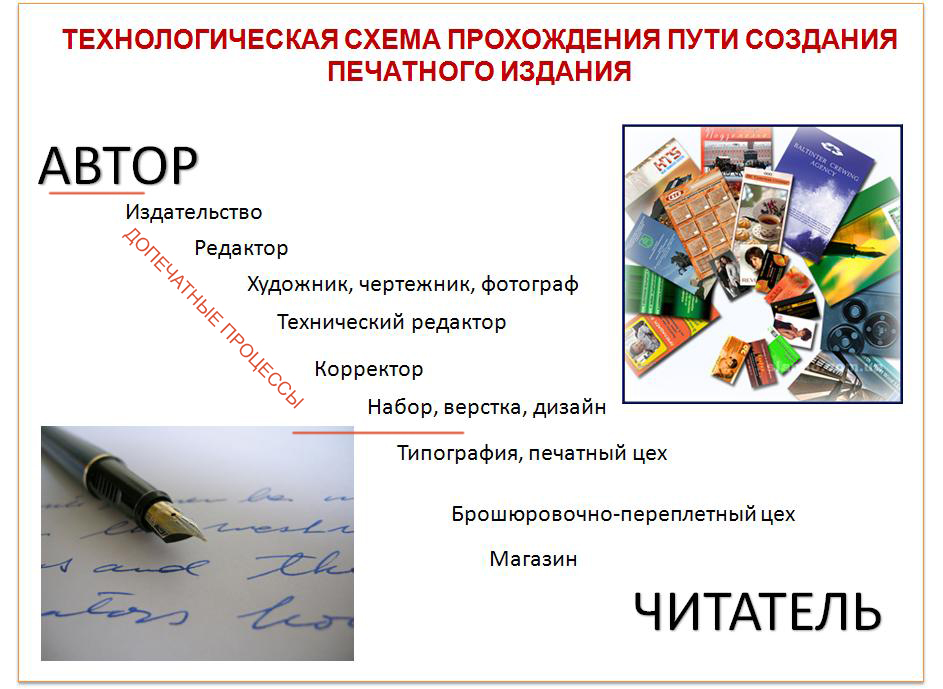 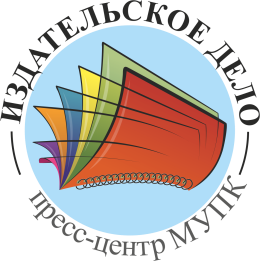 Основные понятия ИЗДАТЕЛЬСКОГО ДЕЛА
РЕДАКТОР – СПЕЦИАЛИСТ, ФОРМИРУЮЩИЙ СОДЕРЖАНИЕ ИЗДАНИЯ
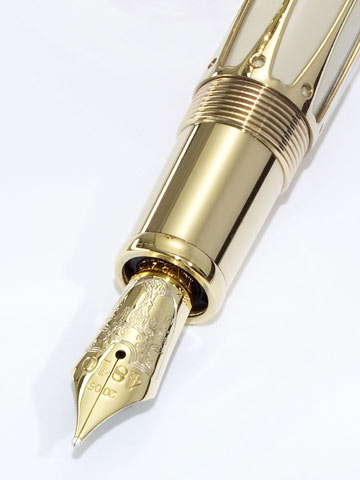 КОРРЕКТОР – специалист, вычитывающий тексты, нормализующий грамматику (исправляющий орфографические, пунктуационные, стилистические ошибки) и типографику.
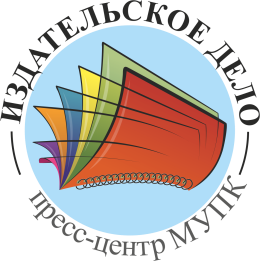 Основные понятия ИЗДАТЕЛЬСКОГО ДЕЛА
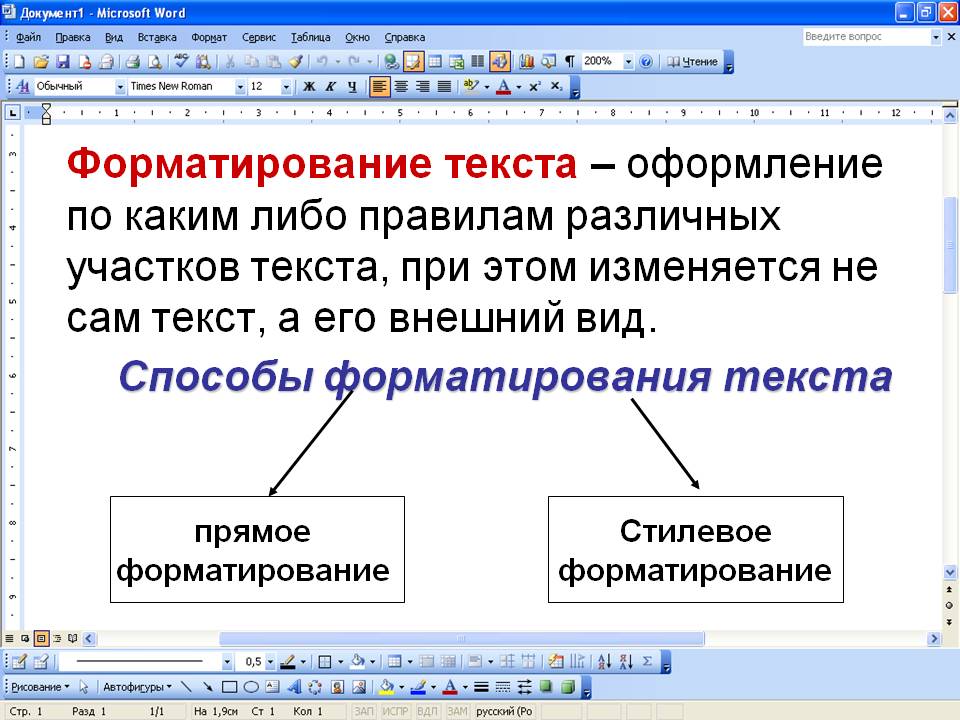 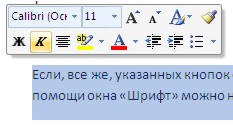 Редактирование
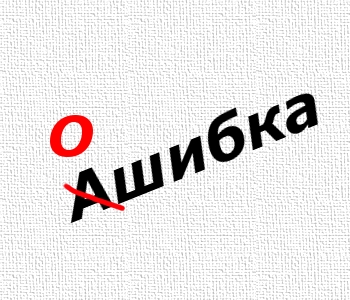 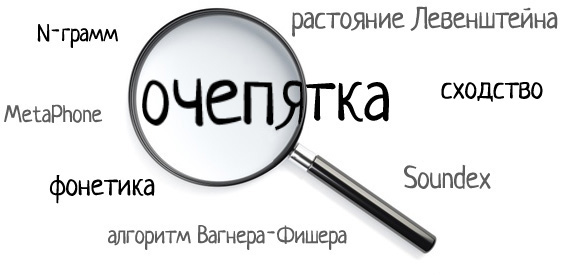 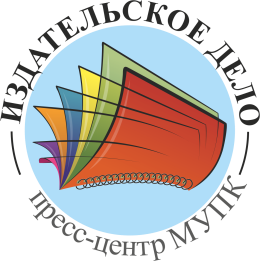 Основные понятия ИЗДАТЕЛЬСКОГО ДЕЛА
ЗАГОЛОВКИ И ПОДЗАГОЛОВКИ
ДВА способа расположения:
центрованный
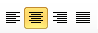 флаговый
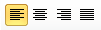 АЛГОРИТМ ПОДГОТОВКИ ПЕЧАТНОГО ИЗДАНИЯ:
Ввод текста
Редактирование текста
Форматирование символов
Форматирование абзацев
Вставка иллюстраций
Вставка сносок
Вставка колонтитулов
Форматирование страниц
Оформление титульного листа
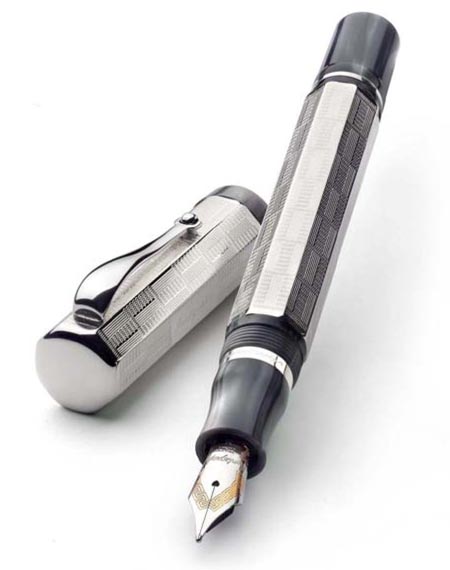